DC Circuits II
Physics 2415 Lecture 13

Michael Fowler, UVa
Today’s Topics
Kirchhoff’s rules Review
RC Circuits
Ammeters and Voltmeters
General Circuits: Kirchhoff’s Rules
Junction Rule:  when several wires meet at a point, the total current flowing into the point must equal the total current flowing out.  Charge cannot disappear, or pile up at a point.
Loop Rule:  the total potential (voltage) change on following wires around a loop to your starting point must be zero.

(The loop rule is equivalent to saying that if you follow some random path on a hillside, and get back eventually to your starting point, your net change in height above sea level is zero.)
Using Kirchhoff’s Rules
Junction Rule: as you draw the circuit diagram, use this rule as much as you can to get the smallest number of different unknown currents (one current for each loop).  
And, the number can sometimes be reduced by symmetry.
Loop Rule:  the total potential (voltage) change on following wires around a loop to your starting point must be zero: that’s adding voltages from batteries to the right IR for each resistance.
Clicker Question
A current I flows through the network of resistances (all different) shown.
What is the minimum number of unknown currents it is necessary to introduce to find the total effective resistance using Kirchhoff’s laws?
2
3
4
5
.
I
R1
R2
R3
R4
R5
I
Clicker Answer
A current I flows through the network of resistances (all different) shown.
What is the miminum number of unknown currents it is necessary to introduce to find the total effective resistance using Kirchhoff’s laws?
2
3
4
5
.
I
R1
R2
I-I1-I2
I1+I2
R3
I2
R5
R4
I-I1
I1
I
The Loop Equations
Going round both loops clockwise, 



 and rearranging:



Set I = 1 and solve for I1, I2.
.
I
R1
R2
I-I1-I2
I1+I2
R3
I2
R5
R4
I-I1
I1
I
The Loop Equations
Having found I1, I2 we can find the voltage drop:  along the path abc (see figure) V drops by

  and from V = IR we can find the resistance R of this network.
 
If there are batteries within a network, their emf must obviously be included in equating the total voltage change on going around a loop to zero—be careful about the battery direction!
.
I
c
R1
R2
I-I1-I2
I1+I2
R3
I2
b
R5
R4
I-I1
I1
a
I
Batteries in Series and Parallel
For batteries in series, the voltages add, in parallel, for identical batteries, they’re equivalent to a larger battery of the same voltage.
If you put batteries of different voltages in parallel, the stronger will charge the weaker.
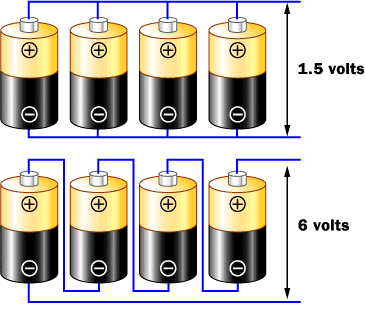 RC Circuits
Video!
V(t)
Closing switch S connects the plates of a charged capacitor by a resistance R. How fast does the charge go down?
t
0
RC
3RC
2RC
initial charge
Q0
-Q0
C
S
R
Charging a Capacitor
V(t)
On closing the switch, charge will flow from the battery into the initially empty capacitor.  But how fast?
.
E
0
RC
3RC
2RC
initial charge zero
C
R
Voltmeters and Ammeters
Historically, voltmeters and ammeters passed current through a small coil between the poles of a magnet, the coil being free to turn, but against a small spring.  The coil formed an electromagnet when current flowed. 
An ammeter used a low resistance coil, all the current flowed through it.
A voltmeter used a high resistance coil, in parallel with the main circuit.
V
A
Voltmeters and Ammeters
An ammeter used a low resistance coil, all the current flowed through it: so inserting the ammeter to measure current slightly reduced the current!
A voltmeter used a high resistance coil, in parallel with the main circuit.  Inserting the voltmeter in parallel reduced the resistance, and therefore the voltage measured.

These meters are in fact obsolete—they’ve been replaced with DA converters, which affect the quantities being measured far less.
.
V
A
RC Bullet Speed
As bullet penetrates gate 1, battery is cut out, capacitor C begins to discharge through R: voltage across capacitor                                 . 
As bullet goes through gate 2, capacitor is isolated, discharge stops.
The final voltage gives bullet time from gate 1 to gate 2.
gate 2
gate 1
volts
C
V
R
0.022F
180k
8V
RC Bullet Speed: the Calculation
As bullet penetrates gate 1, battery is cut out, capacitor C discharges through R:  voltage                           . 
As bullet goes through gate 2, capacitor is isolated, discharge stops, voltage gives time from gate 1 to gate 2. 
Taking the initial voltage to be 8V and the final reading to be 4.6V, we have

From the diagram,


So

This gives a bullet speed of about 450m/sec.